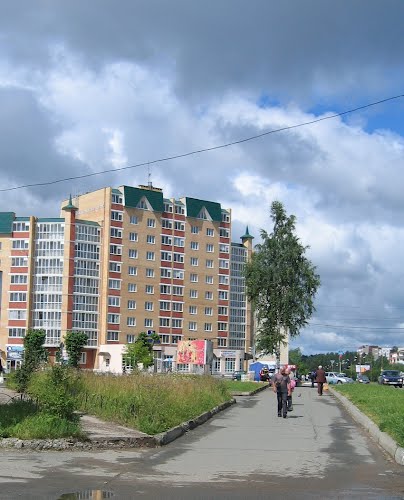 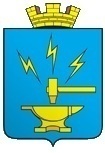 Отчёто результатах деятельности главыи деятельности администрацииДобрянского городского поселенияв 2018 году
Заседание Думы 
Добрянского городского поселения
24  апреля 2019 г.
Социально-экономическое развитие Добрянского городского поселения
2
Выполнение программных мероприятий
3
Реализация муниципальных программ
4
Ремонт автомобильных дорог в границах Добрянского городского поселения
5
Ремонт дороги ул. Энгельса (от ул. Советская до ул. Ленина)
6
Ремонт дороги ул. Воробьева (от ул. Куйбышева до ул. Р. Люксембург)
7
Ремонт автомобильной дороги и обустройство тротуара по ул. Трудовые резервы
Было
Стало
8
Ремонт автомобильной дороги ул. Советская
Устройство асфальтобетонного покрытия на дороге и дамбе, на тротуаре вдоль ул. Советская
9
Ремонт автомобильной дороги по ул. Камская(от ул. Ермакова до СНТ «Строитель»)
10
Ремонт автомобильной дороги по ул. Ермакова (от ул. Трудовая до ул. Камская)
11
Ул. Куйбышева
12
Устройство пешеходных переходову образовательных учреждений
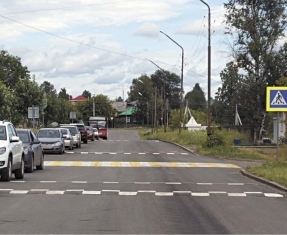 13
Мост через р. Вож
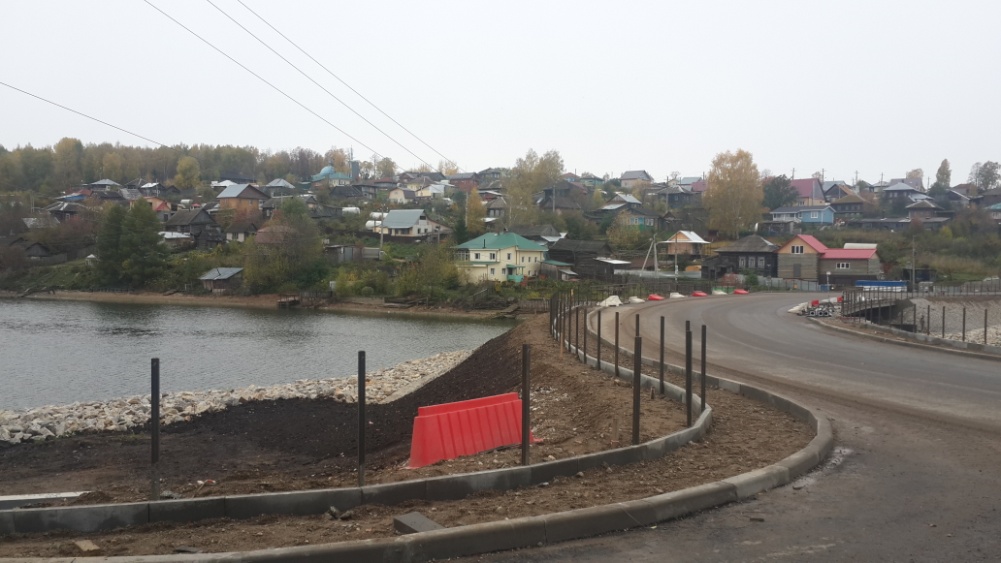 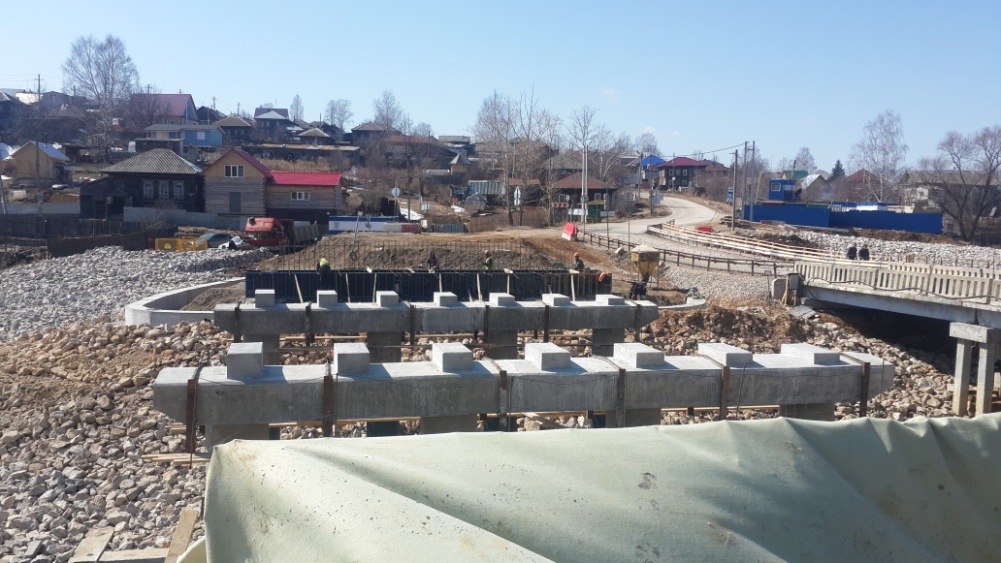 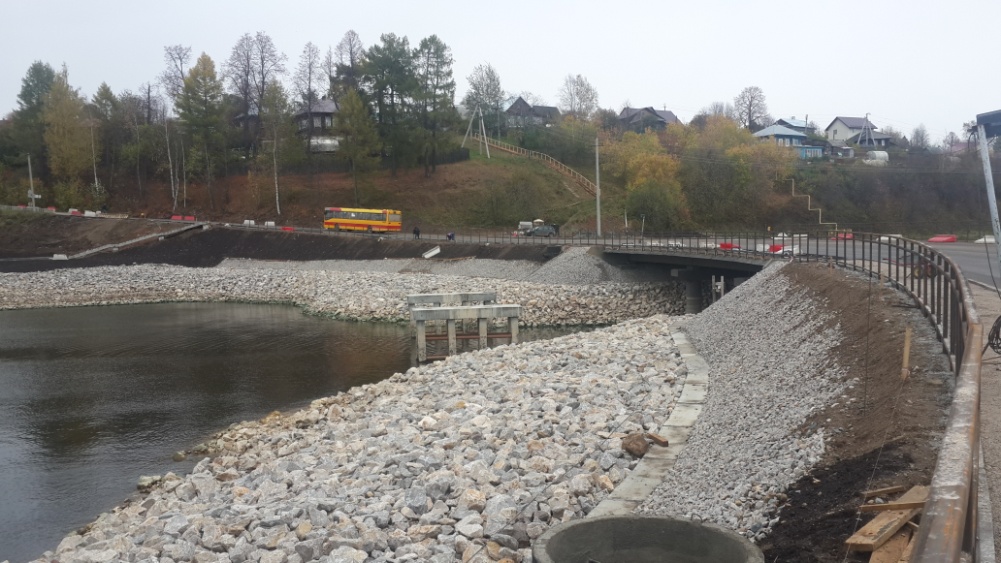 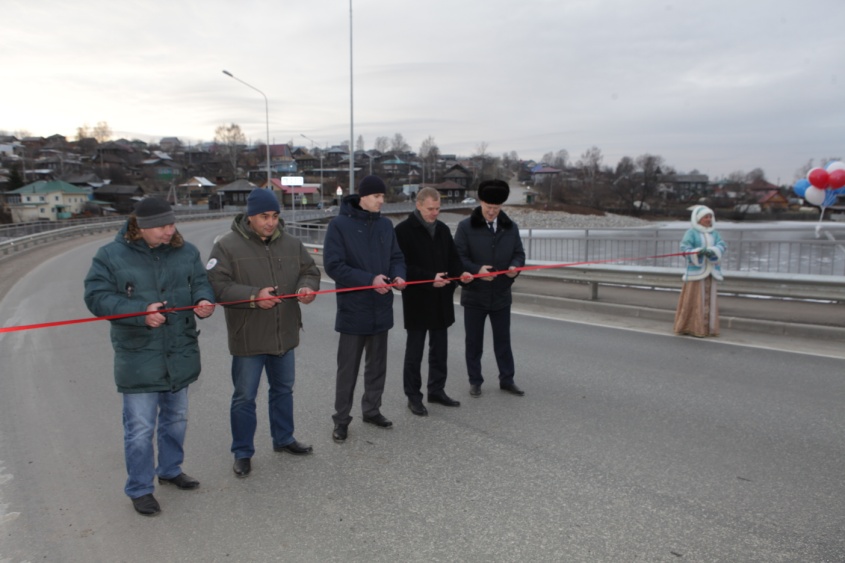 14
Реализация президентского приоритетного проекта «Комфортная городская среда»
15
Ул. Энергетиков, д. 15А, 17А ремонт внутридворовых автомобильных дорог
После
До
16
Ул. Энергетиков, д. 15А, 17Аремонт тротуаров
После
До
17
Ул. Победы, д. 31 устройство асфальтобетонных покрытий и тротуаров
До
После
18
Ул. Ветеранов войны, д. 8
После
До
19
Ул. Энгельса, д. 7устройство асфальтобетонных покрытий дорожек и тротуаров
До
После
20
Ул. Энгельса, д. 7ремонт тротуара и лестницы вдоль д/с № 19
После
До
21
Ул. Гайдара, д. 15ремонт внутридворовых автомобильных дорог
После
До
22
Исполнение бюджета Добрянского городского поселения
23
Закупки товаров, работ, услуг для обеспечения муниципальных нужд
24
Управление муниципальным имуществоми земельными ресурсами
Количество объектов в 2017 году
Количество объектов в 2018 году
25
Доходы от использования и реализации имущества и земель
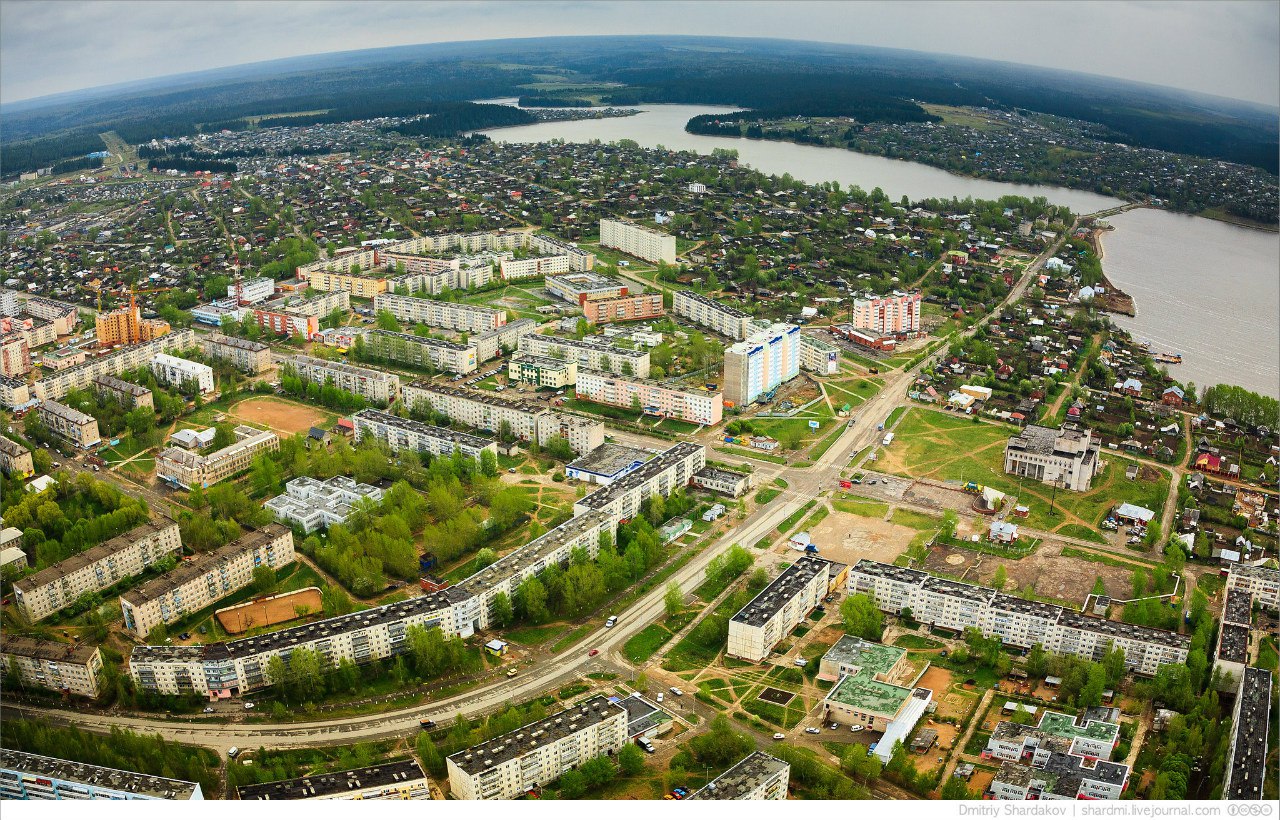 26
Регулирование градостроительных отношений
Динамика ввода жилья 
в Добрянском городском поселении
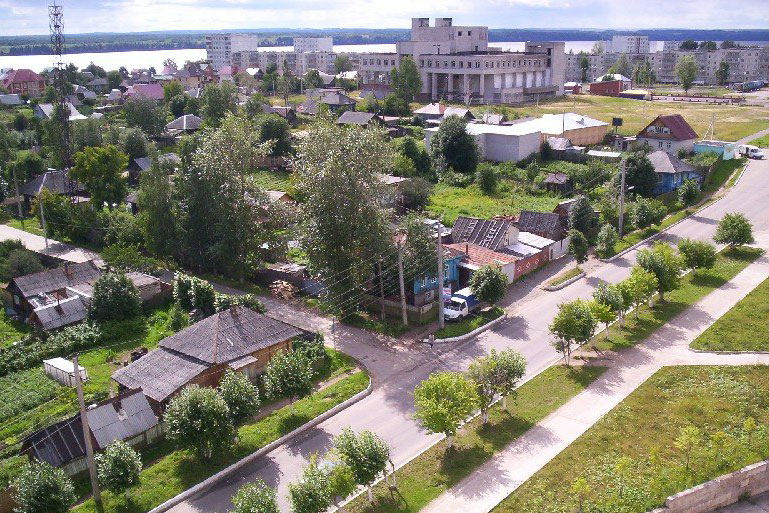 27
Ремонт уличных сетей наружного освещения
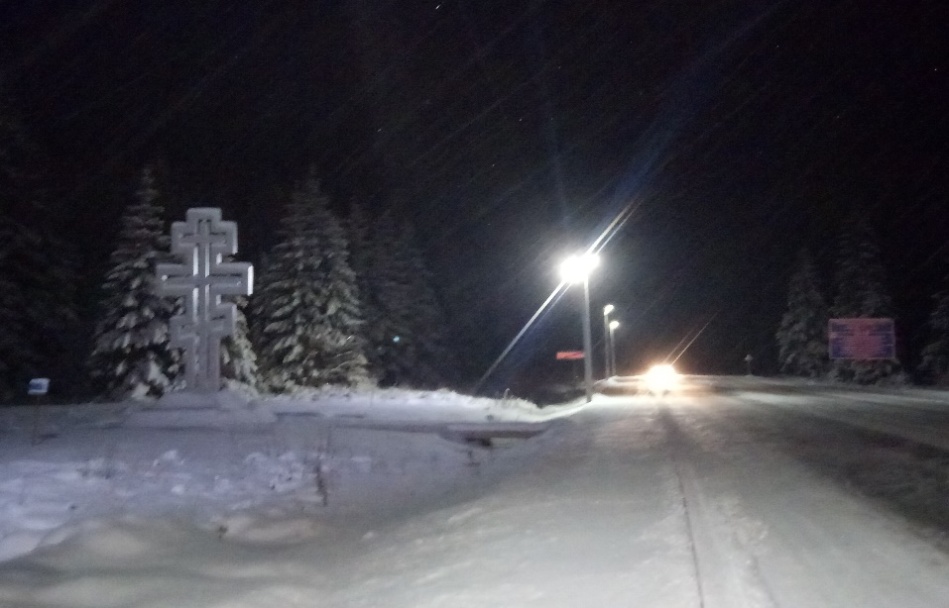 Въезд в город на ул. Р. Люксембург
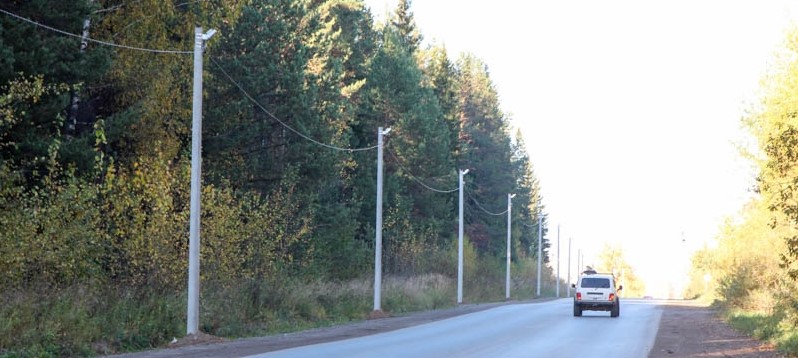 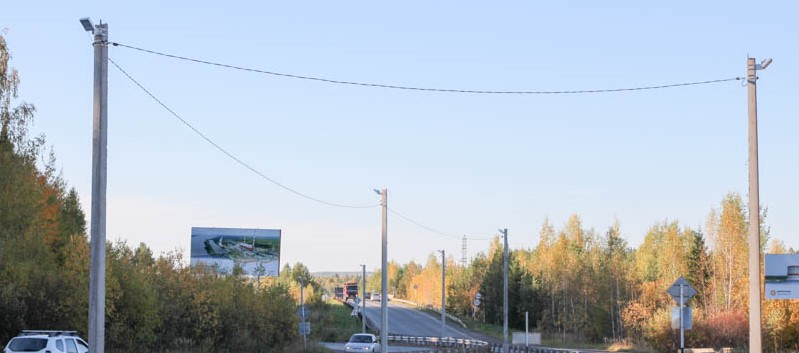 Въезд в город на ул. Комсомольская
Ул. Р. Люксембург
28
Раздельный сбор отходов
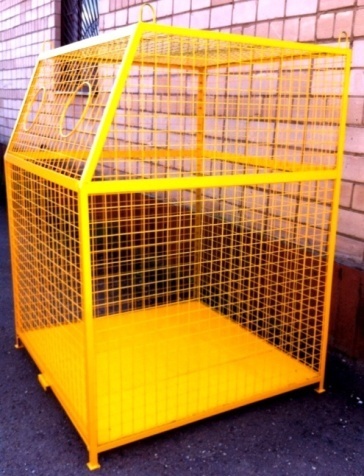 29
Ликвидация несанкционированных свалок
Уборка городского пляжа и парка
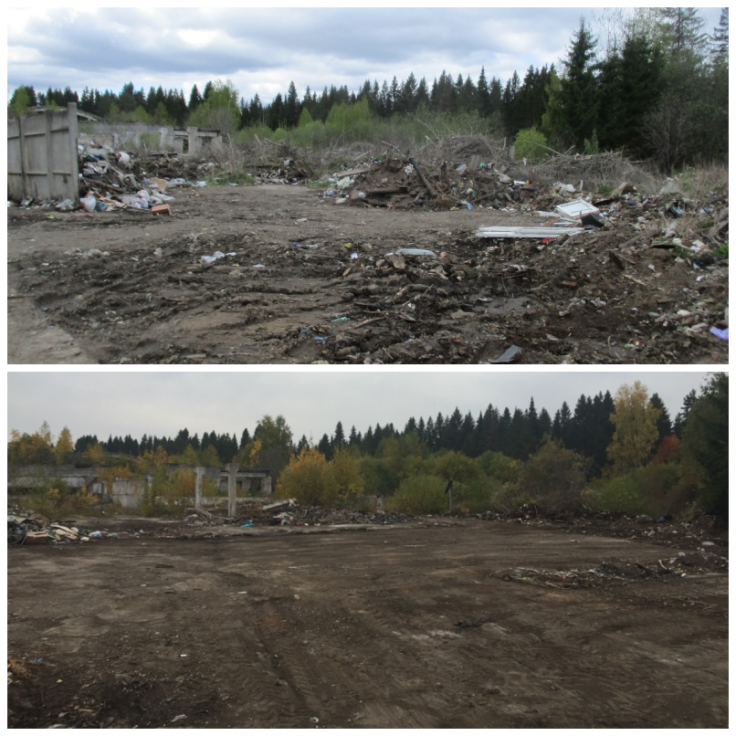 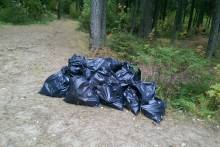 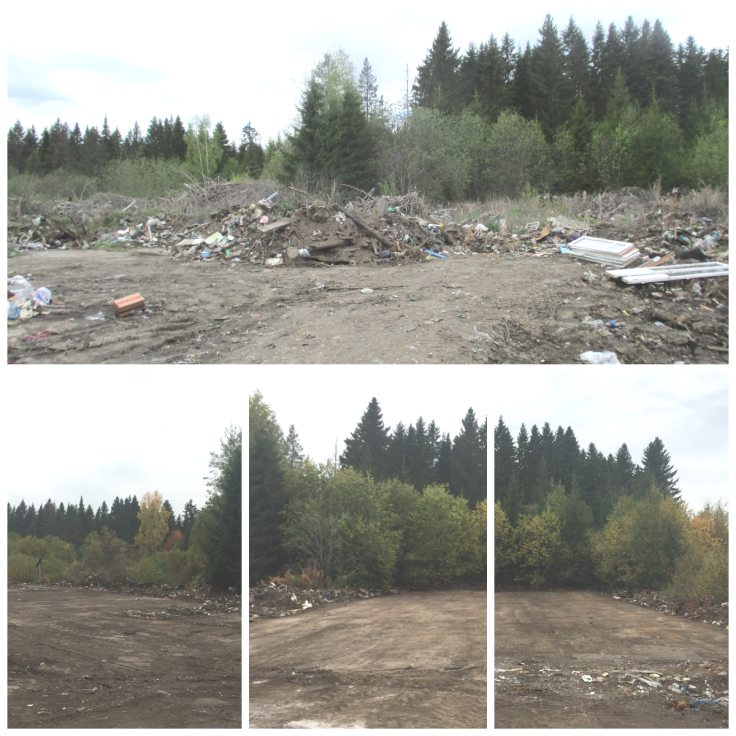 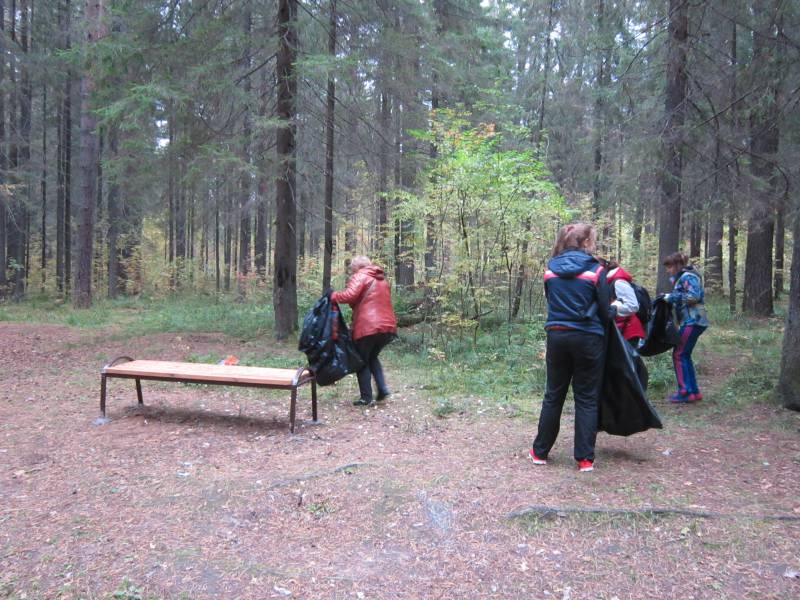 Территория у кладбища
30
Проведение капитального ремонта многоквартирных домов
31
Реализация региональной программы  капитального ремонта
Открытые счета на капитальный ремонт в 2016-2018 годах
Способ управления многоквартирным домом
32
Мероприятия по предупреждению и ликвидации болезней животных, их лечению, отлову и содержанию безнадзорных животных
33
СОЦИАЛЬНАЯ ПОЛИТИКА
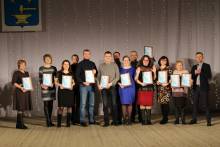 Награждение призеров Спартакиады
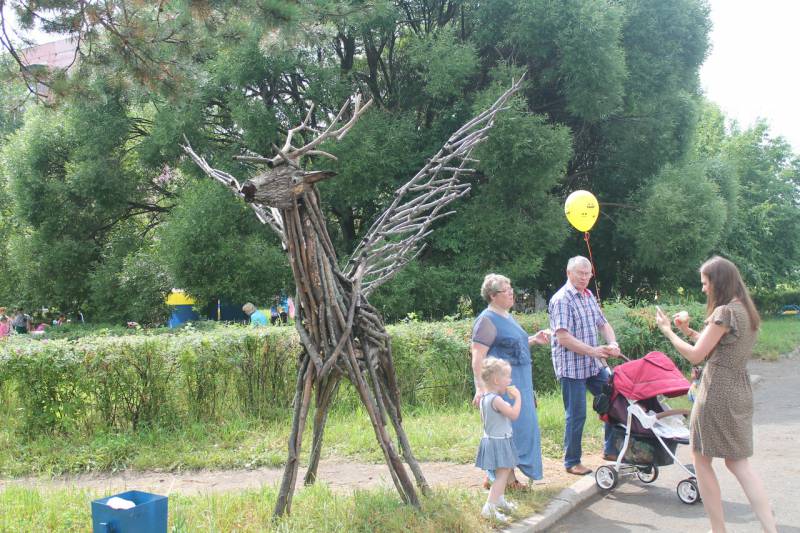 Фестиваль «Камская урбаника»
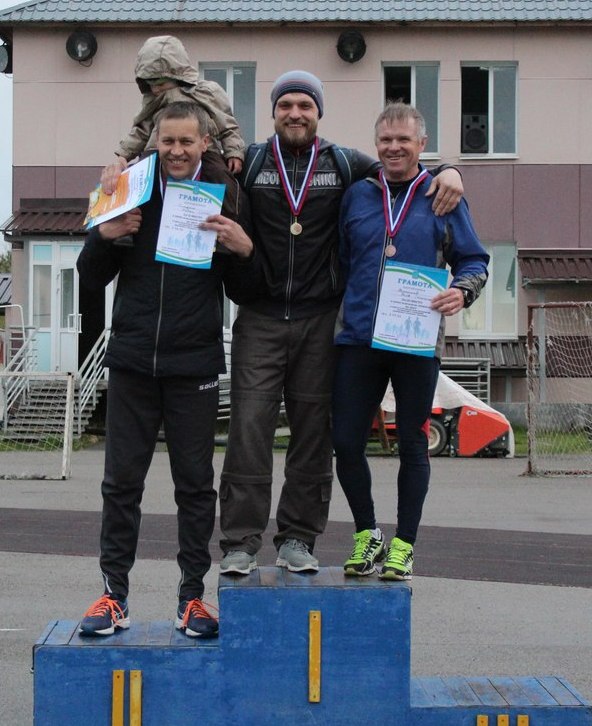 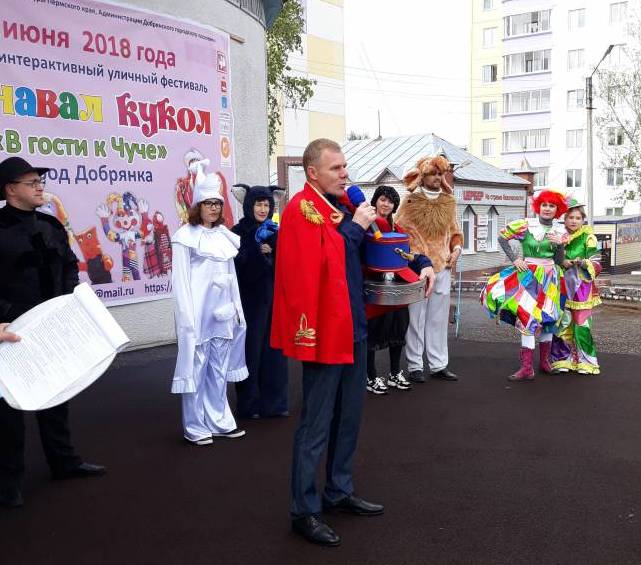 День города
Фестиваль «В гостях у Чуче»
Спартакиада
34
Краевой конкурс проектов «Пермский край – территория культуры»
15 декабря в г. Березники 
Торжественная церемония подведения итогов краевого конкурса проектов «Пермский край – территория культуры»
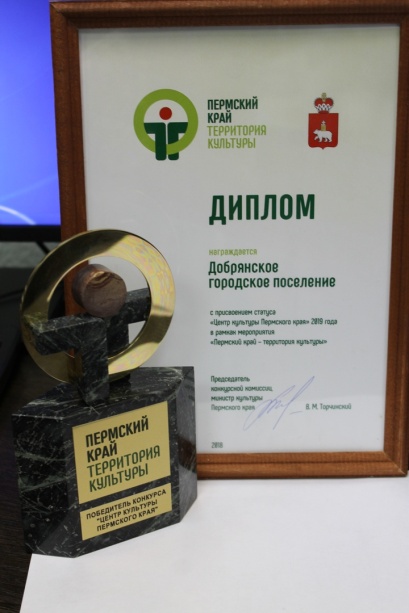 35
Тематика обращений граждан
36
СТРУКТУРА ИСПОЛНИТЕЛЬНОЙ ВЛАСТИ ГОРОДСКОГО ОКРУГА
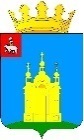 185 человек – 43полномочия, 25депутатов
Территориальное управление/отдел в п.Полазна
Территориальное управление/отдел в п.Вильва
ДУМА
ГОРОДСКОГО ОКРУГА
ГЛАВА ГОРОДСКОГО ОКРУГА
Территориальное управление/отдел в п.Дивья
Территориальное управление/отдел в с.Перемское
АДМИНИСТРАЦИЯ ГОРОДСКОГО ОКРУГА
Территориальное управление/отдел в д.Залесная
Территориальное управление/отдел в с. Сенькино
Территориальное управление/отдел в с.Висим
[Speaker Notes: Затем вновь избранные депутаты объявляют конкурс по выборам главы городского округа. 
Глава – формирует структуру новой администрации и набирает специалистов.
В центрах сегодняшних поселений будут созданы территориальные управления или отделы, где специалисты администрации городского округа будут вести на местах работу с жителями.]
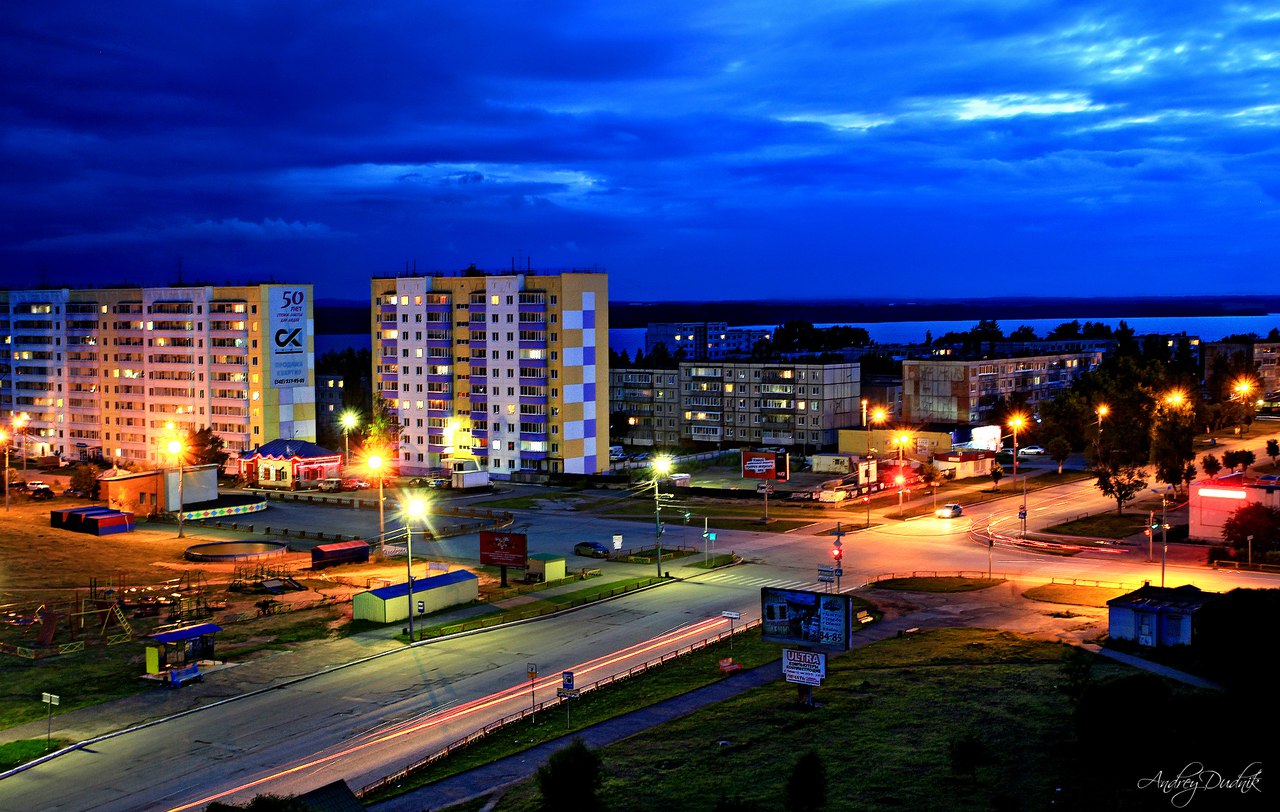 СПАСИБО ЗА ВНИМАНИЕ!
38